The Tragedy of Macbeth
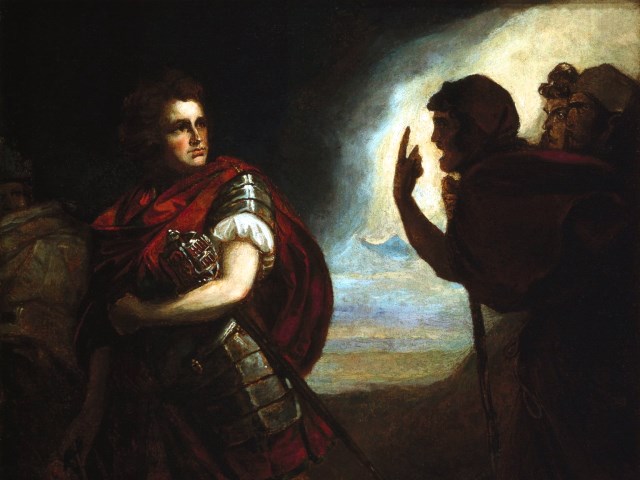 Lesson 11- Act 5, Scenes 1-3
Activator-Out, damned spot!
Lady Macbeth Video
Activity 1-Close Reading of 5.1
Text Dependent Question
How has Lady Macbeth changed since we saw her last? What could be the catalyst that sped up her transition into a remorseful character?
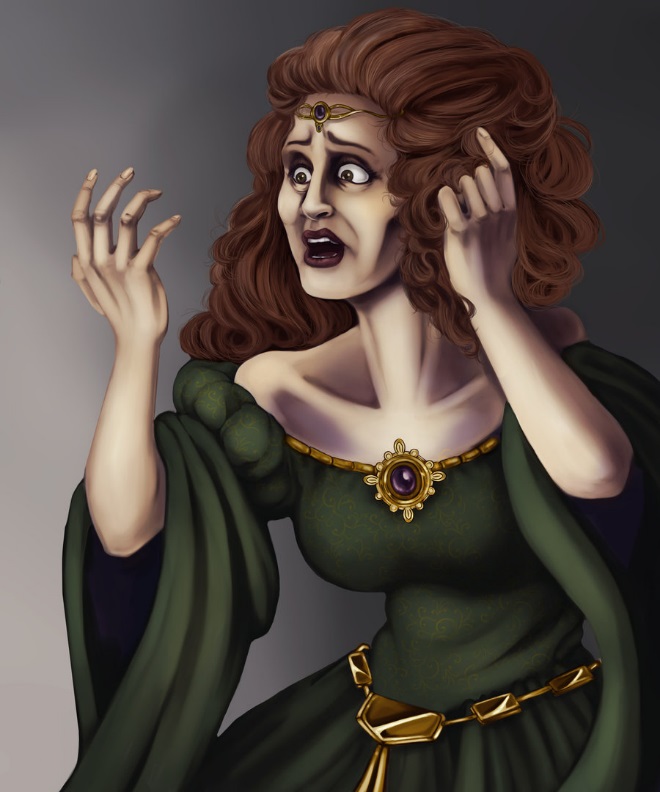 How are these quotes related?
Activity 2-What is the Purpose?
What is the purpose of 5.2?
What does it tell us about Scotland?
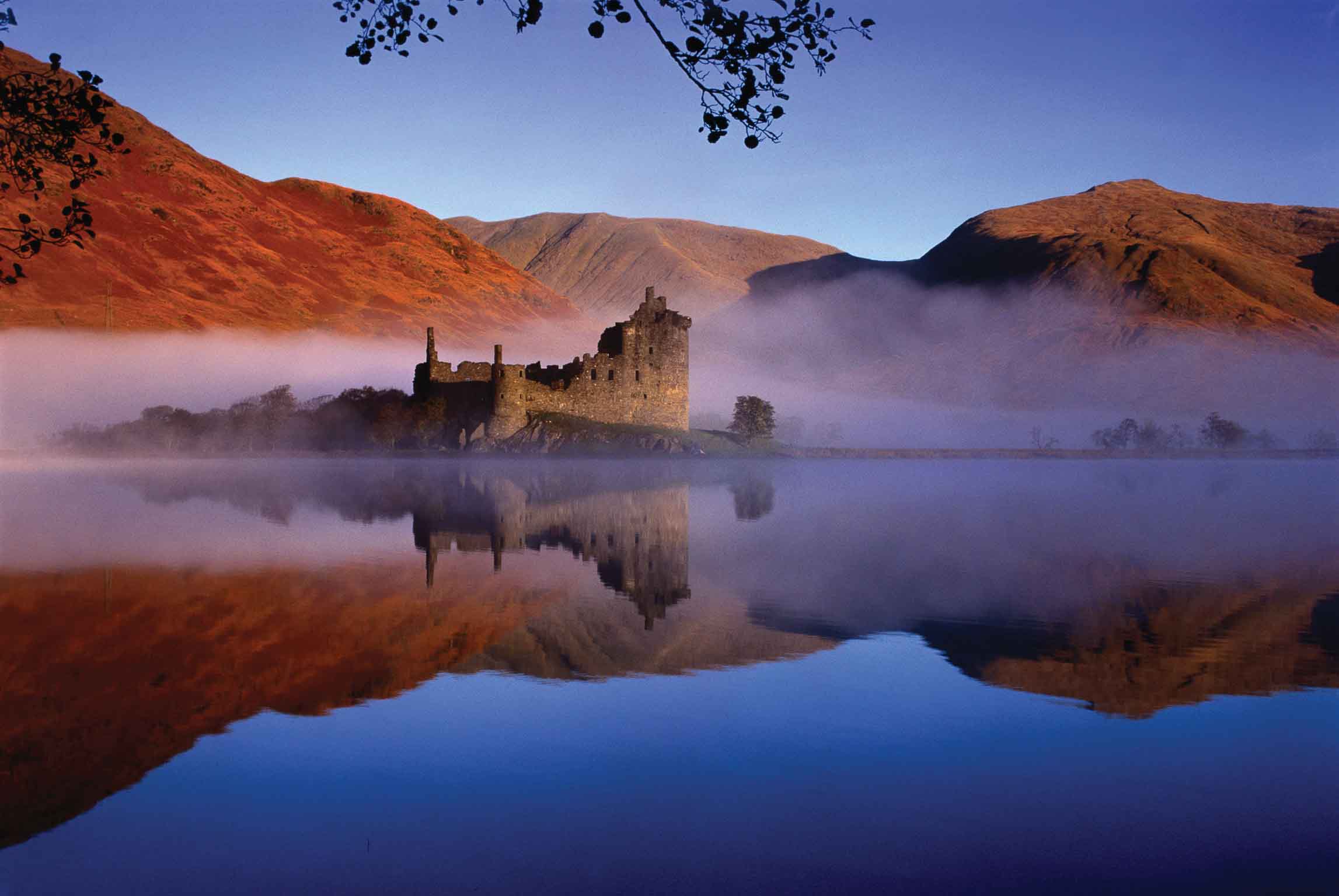 Activity 3- Macbeth’s Desires5.3
Macbeth’s Desires
When we encounter Macbeth in 5.3 he is frantic and not himself. He hears news of the approaching army and his wife’s mental problems but brushes his problems aside and quotes the prophecy that says that he will not be defeated until the forest comes to fight against him. However, he tells the doctor what he truly desires. What is it?
Macbeth’s Speech